2012학년도 기계 or 자동차 설계프로젝트
전기자동차의 구조해석 및 성능향상에 관한 연구
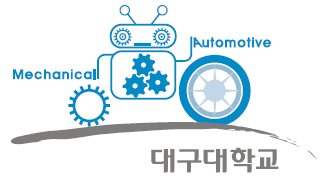 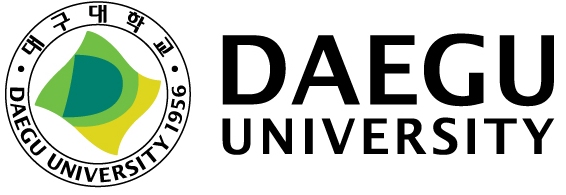 지도교수 :  홍길동 교수님
홍길동  이소룡  이몽룡  성춘향  변학도